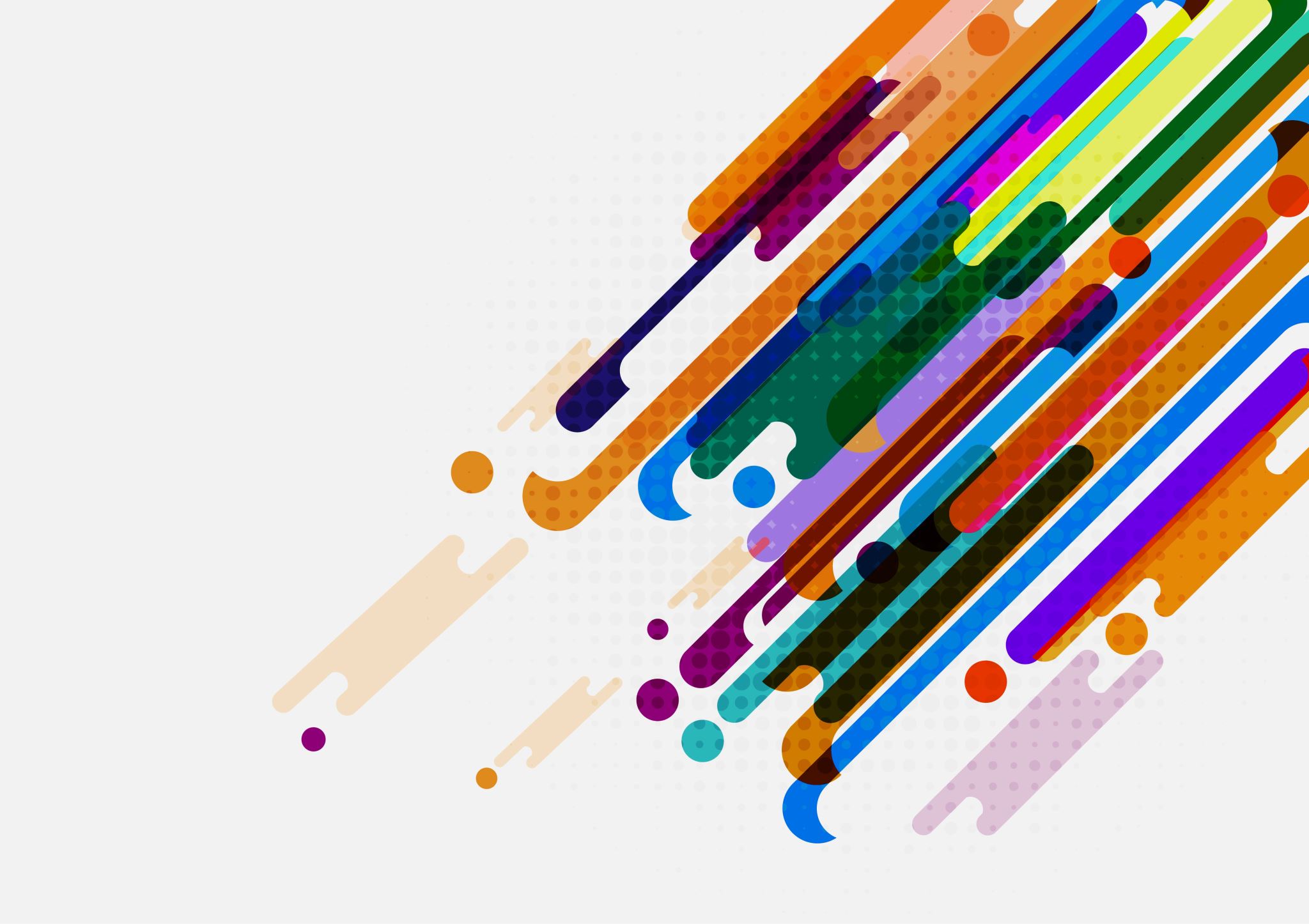 Dostępność uczelni i kształcenia dla osób z niepełnosprawnością
Dr hab.Agnieszka Ziółkowska, prof.UŚ
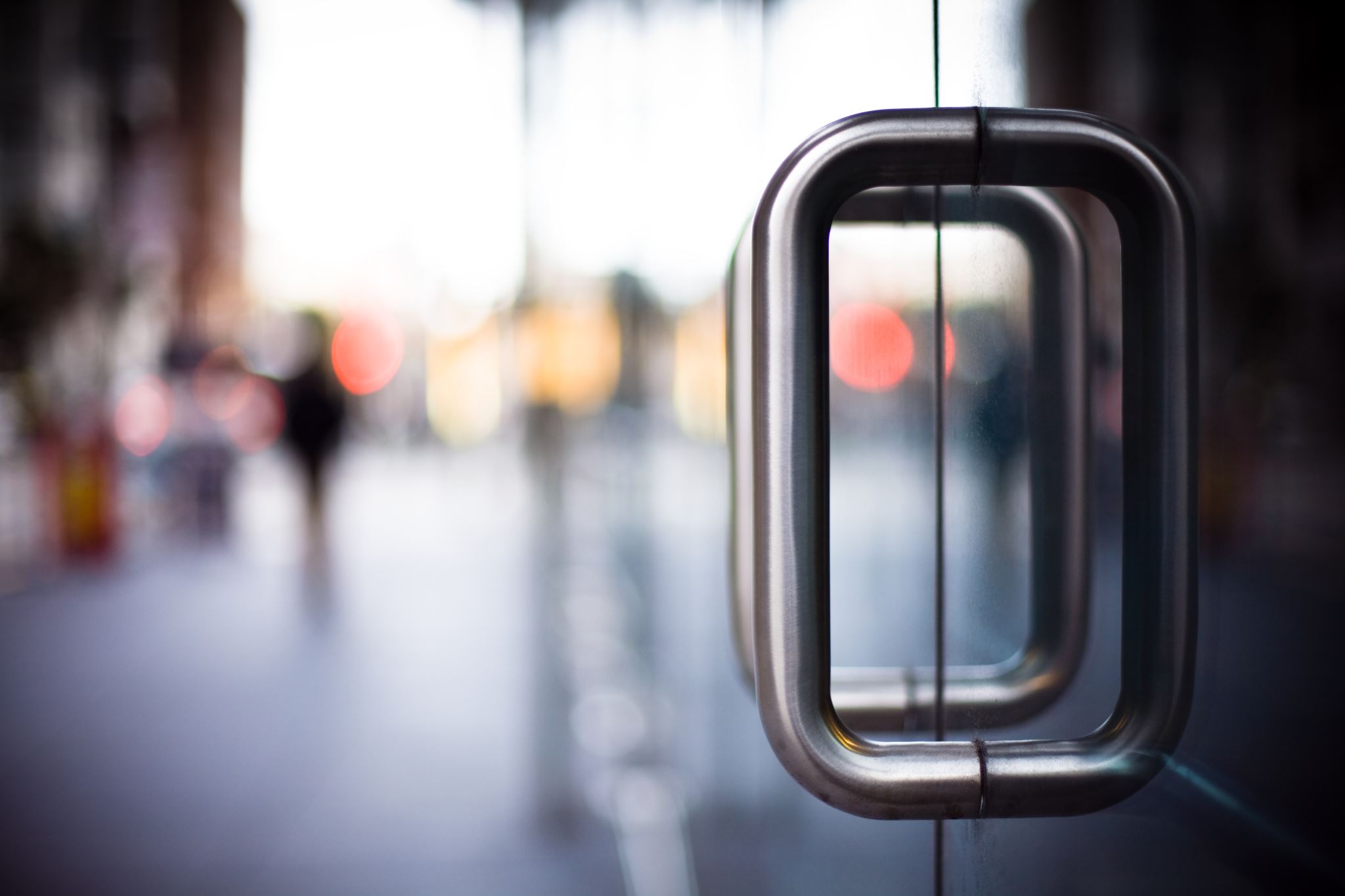 Dostępność czyli co?
Dostępność to cecha, dzięki której jak najwięcej osób może korzystać z danych produktów, usług i przestrzeni i oznacza:
 dostępność architektoniczną, 
cyfrową 
oraz informacyjno-komunikacyjną,
Kogo dotyczy dostępność co?
USTAWA O ZAPEWNIANIU DOSTĘPNOŚCI OSOBOM ZE SZCZEGÓLNYMI POTRZEBAMI z dnia 19 lipca 2019 r., Dz.U. z 2022 r., poz.2240 ze zm.
Podstawy prawne
o prawach osób niepełnosprawnych, ratyfikowana przez Polskę w 2012 roku, mówi o prawie do wiedzy, informacji i równym dostępie do usług. 
To, że ktoś posiada specjalne potrzeby edukacyjne czy orzeczenie o niepełnosprawności, w żaden sposób nie ogranicza jego prawa do edukacji czy obowiązku nauki.
 Wykształcenie pozwala realizować się społecznie, zawodowo i osobiście wielu osobom z niepełnosprawnościami.
Konwencja Organizacji Narodów Zjednoczonych
Art. 11 p. 6 USTAWY z dnia 20 lipca 2018 r. Prawo o szkolnictwie wyższym i nauce uznaje, że jednym z podstawowych zadań uczelni jest stwarzanie osobom niepełnosprawnym warunków do pełnego udziału w:
a) procesie przyjmowania na uczelnię w celu odbywania kształcenia,
b) kształceniu,
c) prowadzeniu działalności naukowej.
Podstawy prawne
Akty wewnątrzuczelaniane
Kwestie dostosowania organizacji i właściwej realizacji procesu dydaktycznego dla osób ze specjalnymi potrzebami edukacyjnymi, w tym dostosowania warunków odbywania studiów do rodzaju występujących trudności reguluje  Regulaminu Studiów
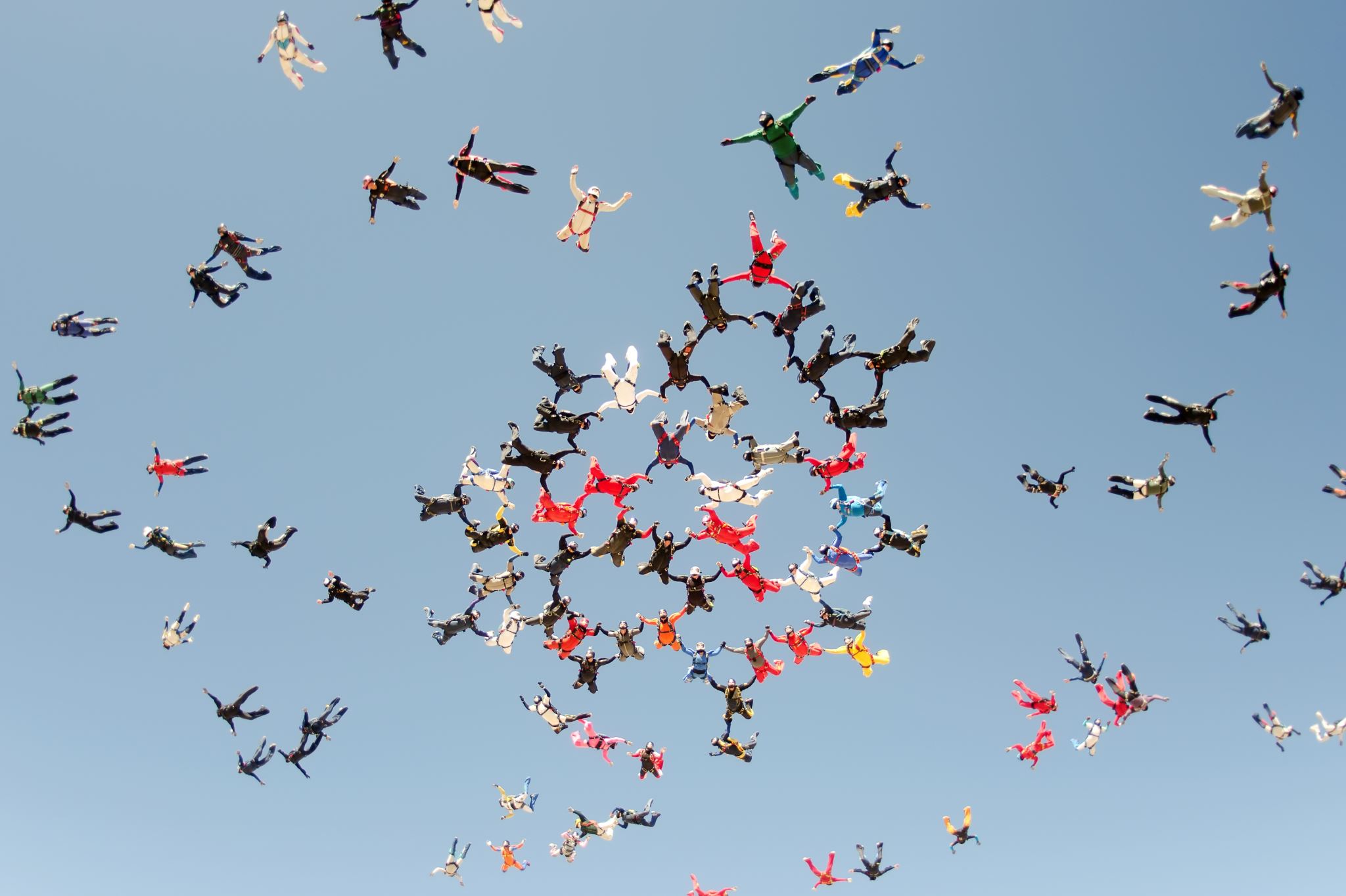 Osoba z niepełnosprawnością czyli kto?
Zgodnie z ustawą z dnia 27 sierpnia o rehabilitacji zawodowej i społecznej oraz zatrudnianiu osób niepełnosprawnych: 
"Niepełnosprawnymi są to osoby, których stan fizyczny, psychiczny i umysłowy trwale bądź okresowo ogranicza lub uniemożliwia wypełnianie ról społecznych, a w szczególności ogranicza zdolności do wykonywania pracy zawodowej, jeżeli uzyskały orzeczenie o zakwalifikowaniu do jednego z trzech stopni niepełnosprawności albo orzeczenie o całkowitej lub częściowej niezdolności do pracy, a jeśli nie ukończyły 16 roku życia orzeczenie o niepełnosprawności”. 
Według ustawy o pomocy społecznej niepełnosprawność oznacza niezdolność do pracy w rozumieniu przepisów o emeryturach i rentach z Funduszu Ubezpieczeń Społecznych albo zaliczenie do grupy inwalidów lub legitymowanie się stopniem niepełnosprawności w rozumieniu przepisów ustawy o rehabilitacji zawodowej i społecznej oraz zatrudnianiu osób niepełnosprawnych.
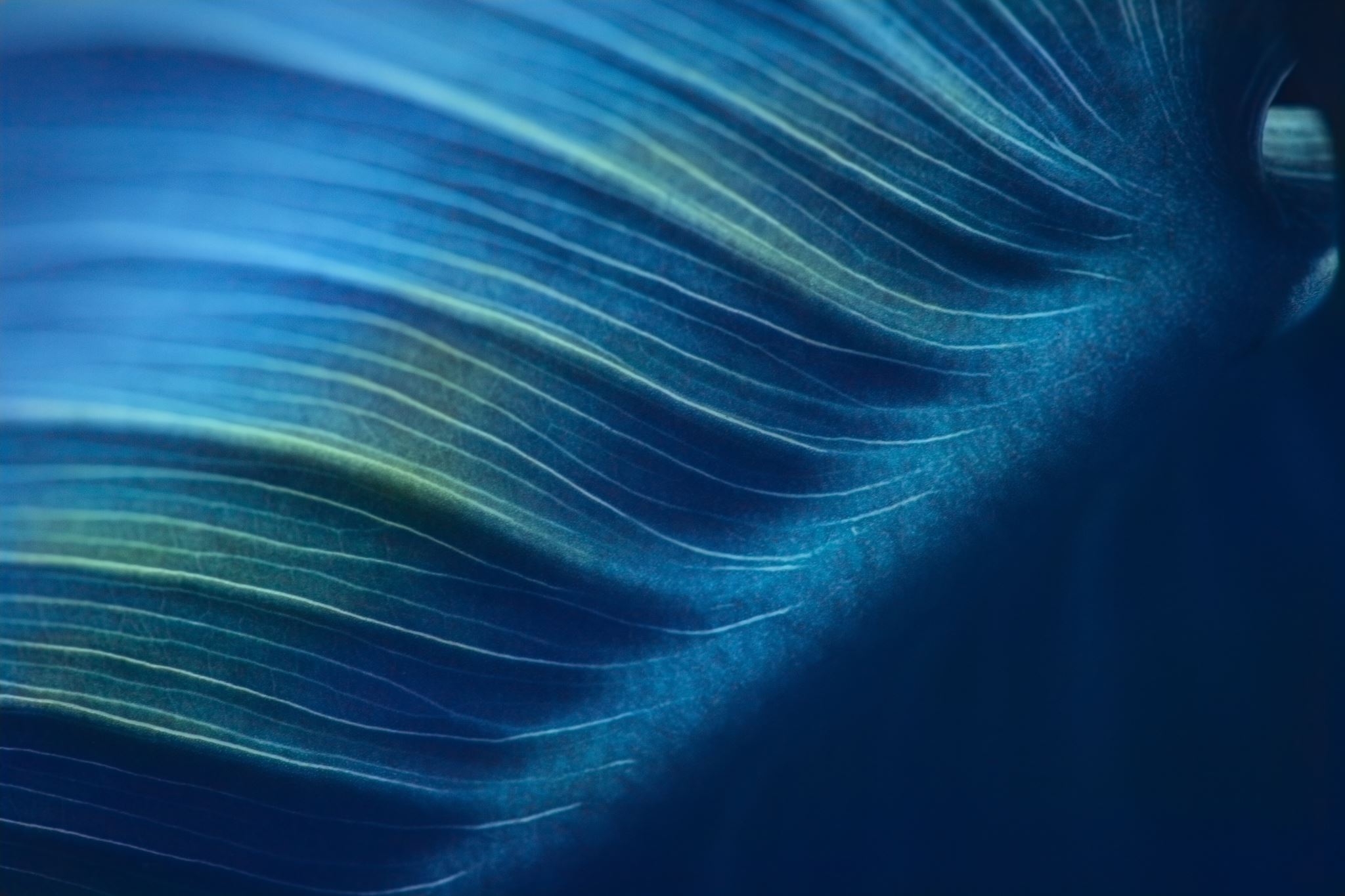 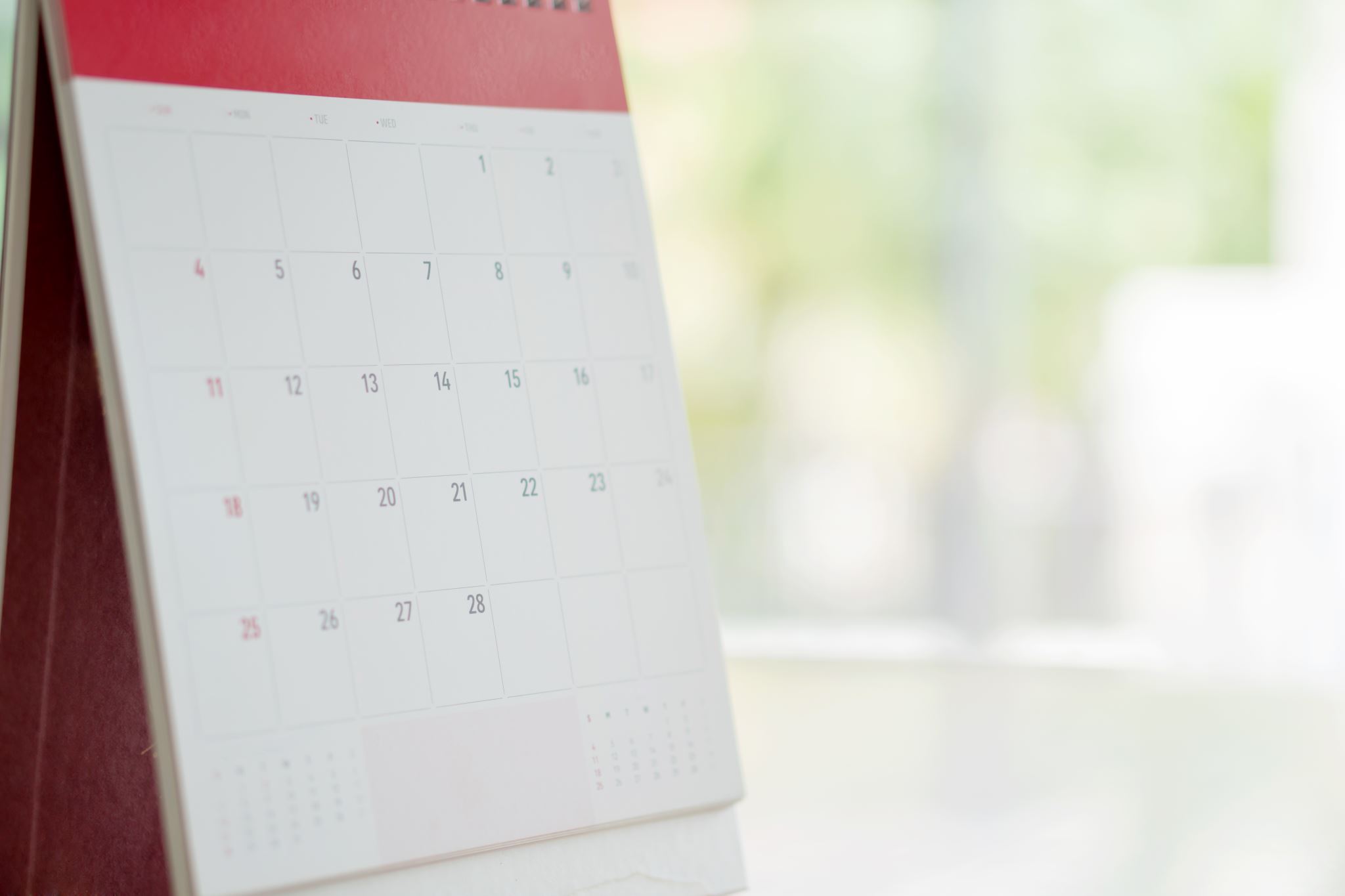 Międzynarodowa Statystyczna Klasyfikacja Chorób i Problemów Zdrowotnych
Nowa edycja Międzynarodowej Statystycznej Klasyfikacji Chorób i Problemów Zdrowotnych obowiązuje od 1 stycznia 2022r. na arenie międzynarodowej, w Polsce natomiast zacznie w pełni obowiązywać na przestrzeni najbliższych pięciu lat.
 ICD-11 przynosi spore zmiany zarówno w sposobie nazywania i opisywania, jak i rozumienia wielu problemów zdrowotnych – w tym trudności psychicznych.
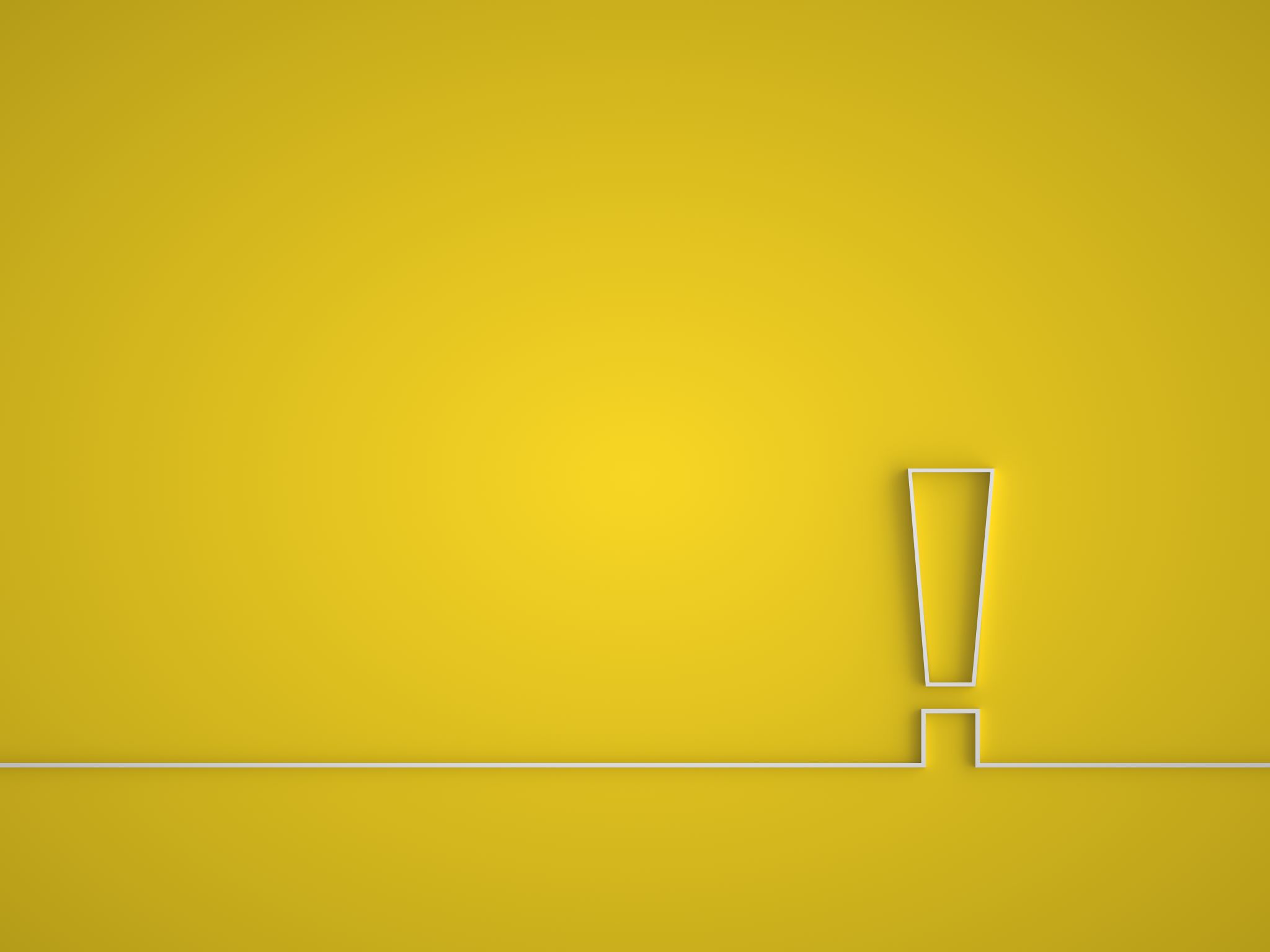 Co nowego?
“Znika” Zespół Aspergera. Faktycznie, ta nazwa nie będzie już używana – w ICD-11 nie znajdziemy już ZA ani (jak wcześniej) rozpoznania Zespołu Retta, autyzmu dziecięcego lub autyzmu atypowego. W zamian, w ICD11 uwzględniono nową kategorię pod nazwą “zaburzeń ze spektrum autyzmu”.
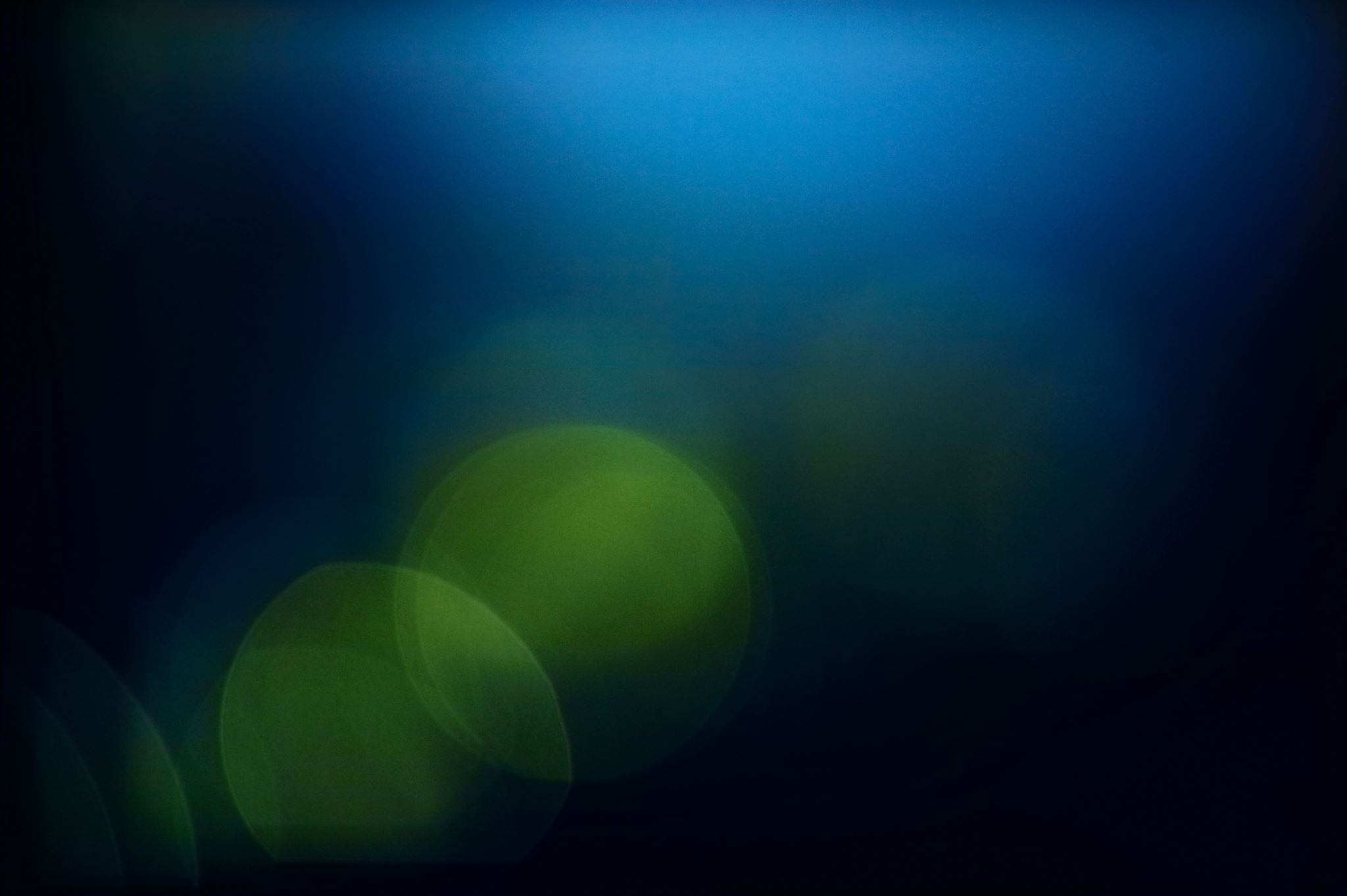 Diagnozowane trudności
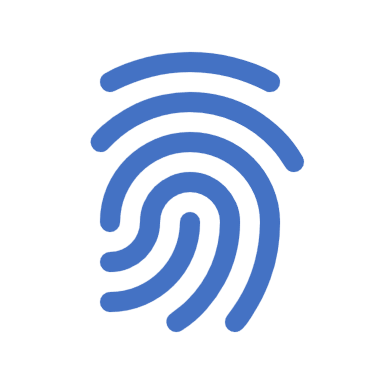 brak akceptacji ze strony innych studentów; 
obniżenie poziomu kompetencji społecznych studenta, wynikające m.in. z braku kontaktów społecznych, w następstwie pobytu poza Uczelnią;
nieumiejętność porozumiewania się w grupie społecznej;
autoizolacja;
 silna chęć znalezienia przyjaciół, prowadząca do występowania zachowań trudnych
Pozostałe trudności
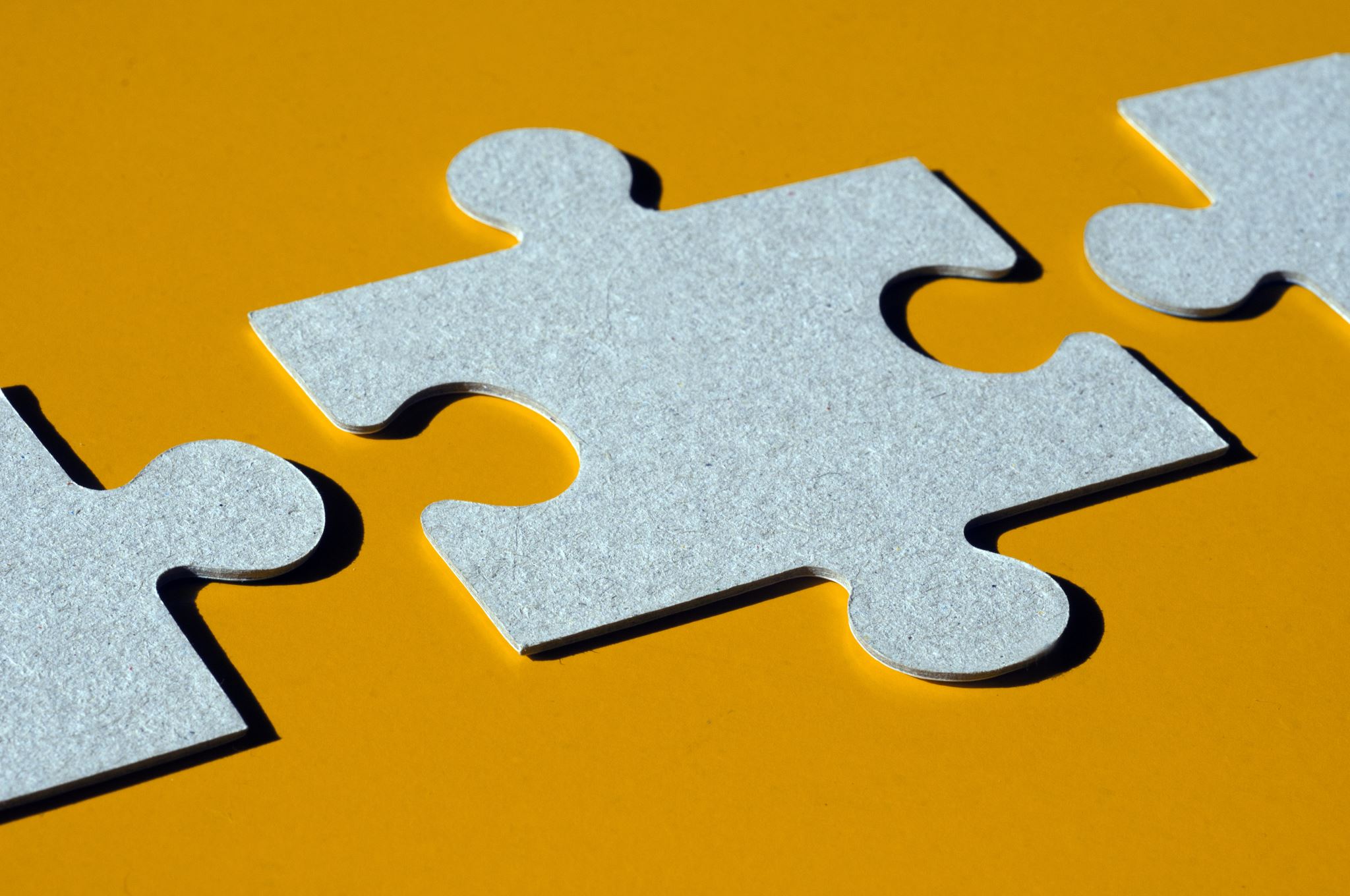 Strategie rozwoju
Wśród wartości akademickich wskazuje się dostępność, rozumianą jako: „dążenie do zapewnienia takich warunków środowiska fizycznego, przestrzeni cyfrowej oraz organizacji procesów i metod działania, aby niepełnosprawność i inne szczególne potrzeby nie stanowiły powodu wykluczenia kogokolwiek z nauki, pracy i innych dziedzin życia”
Akt uzupełniający
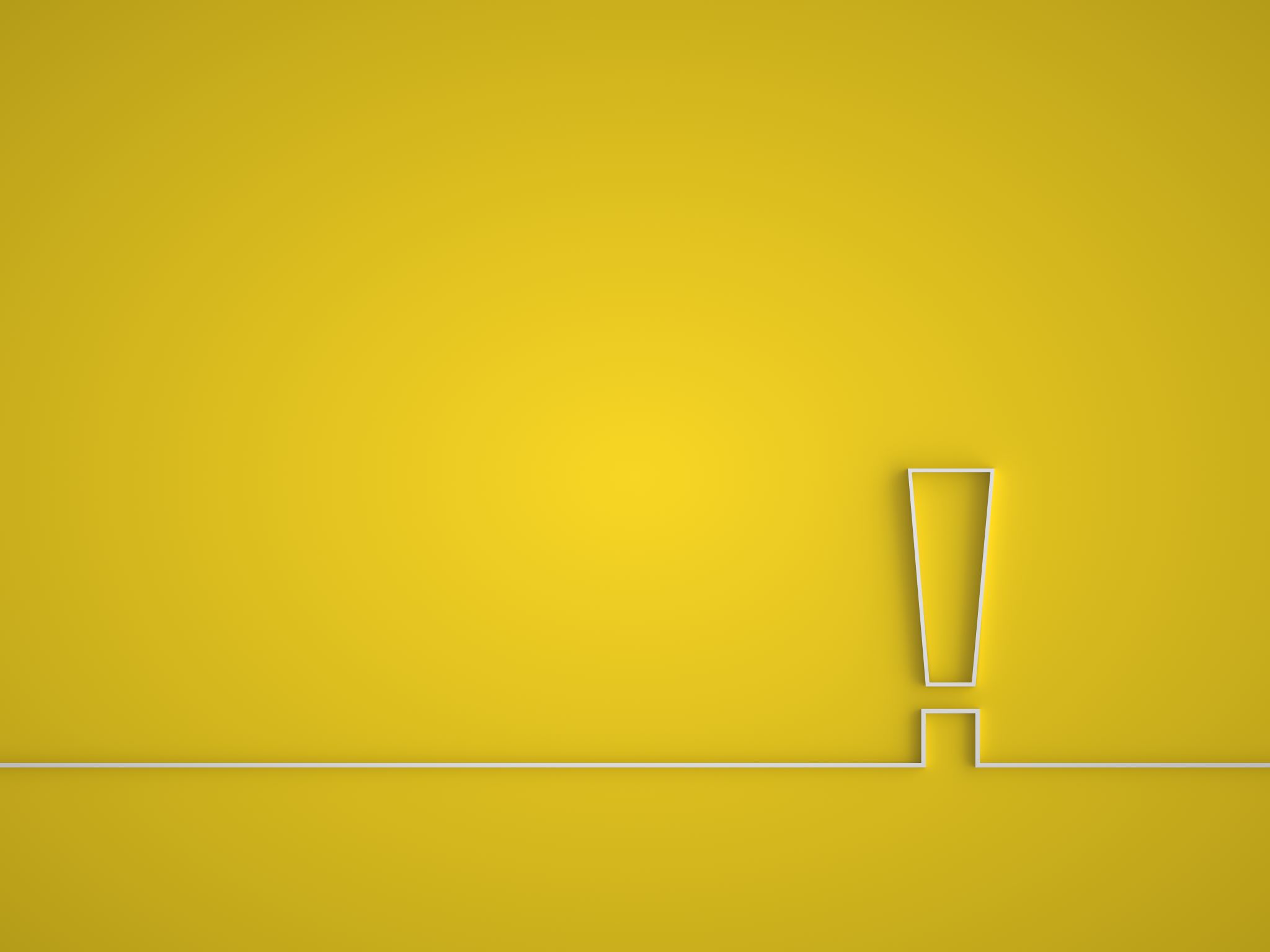 Polityka dostępności, której celem polityki jest m.in. zapewnienie dostępności architektonicznej, cyfrowej oraz informacyjno- komunikacyjnej w Uniwersytecie
Rozwiązania uczelniane
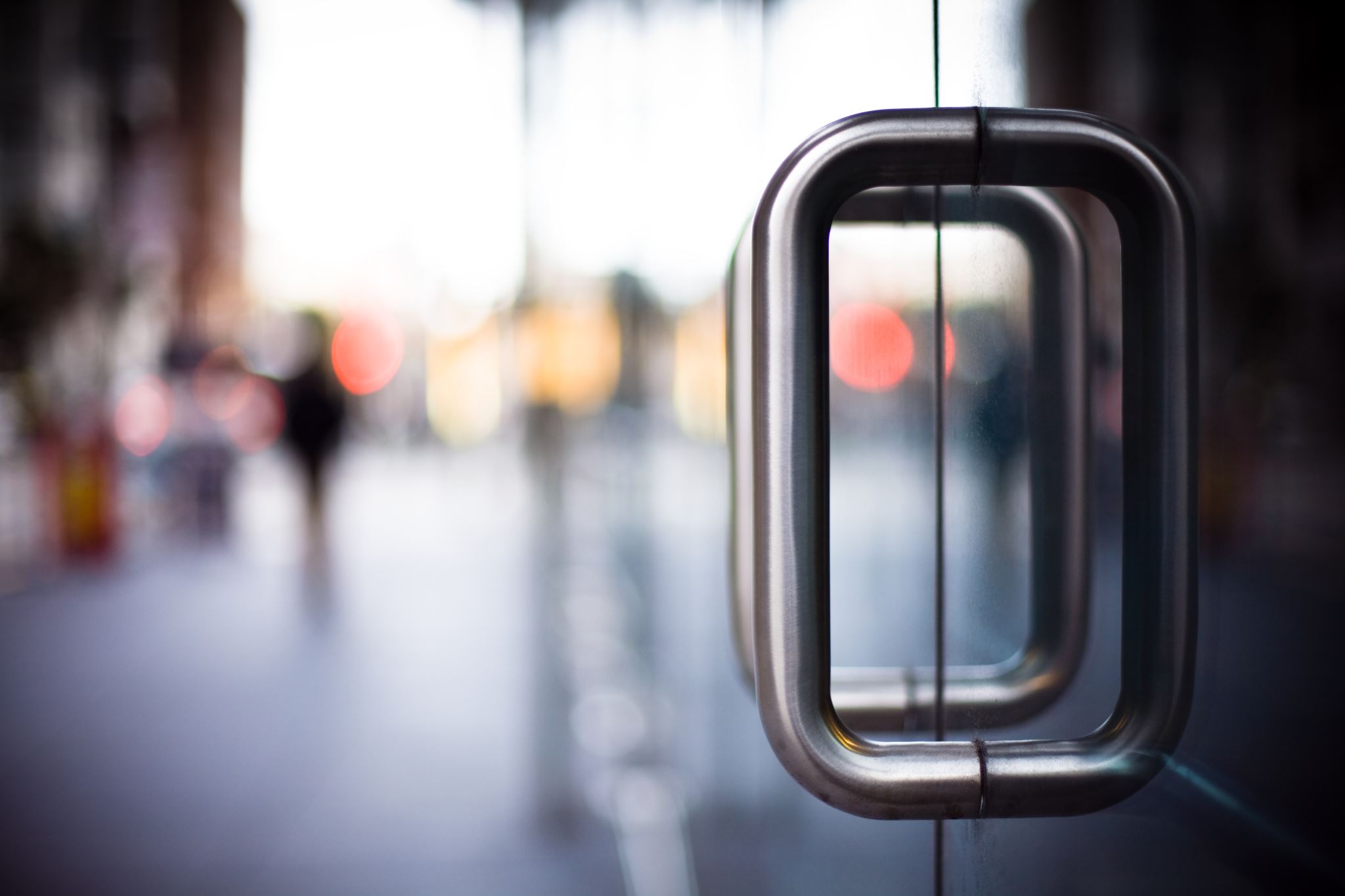 Centrum Dostępności
Można także powołać Centrum Dostępności, którego celem działania jest wyrównywanie szans w nauce i pracy osób z niepełnosprawnościami oraz poszerzanie dostępności dla osób ze szczególnymi potrzebami 
Centrum zajmuje się m.in. 
- bieżącym wsparciem w obszarze dostępności dla osób studiujących i pracujących na Uniwersytecie
-gromadzeniem wiedzy i badań oraz wypracowywanie na ich podstawie rozwiązań zmierzających do poszerzania dostępności architektonicznej, cyfrowej i informacyjno-komunikacyjnej 
-wdrażaniem standardów zwiększania dostępności życia akademickiego dla osób z niepełnosprawnościami określonymi w art. 24 Konwencji z dnia 13 grudnia 2006 r. o prawach osób niepełnosprawnych, a także w zgodzie z wymogami ustawy z dnia 19 lipca 2019 r. o zapewnianiu dostępności osobom ze szczególnymi potrzebami
Obowiązki wynikające z dostosowania
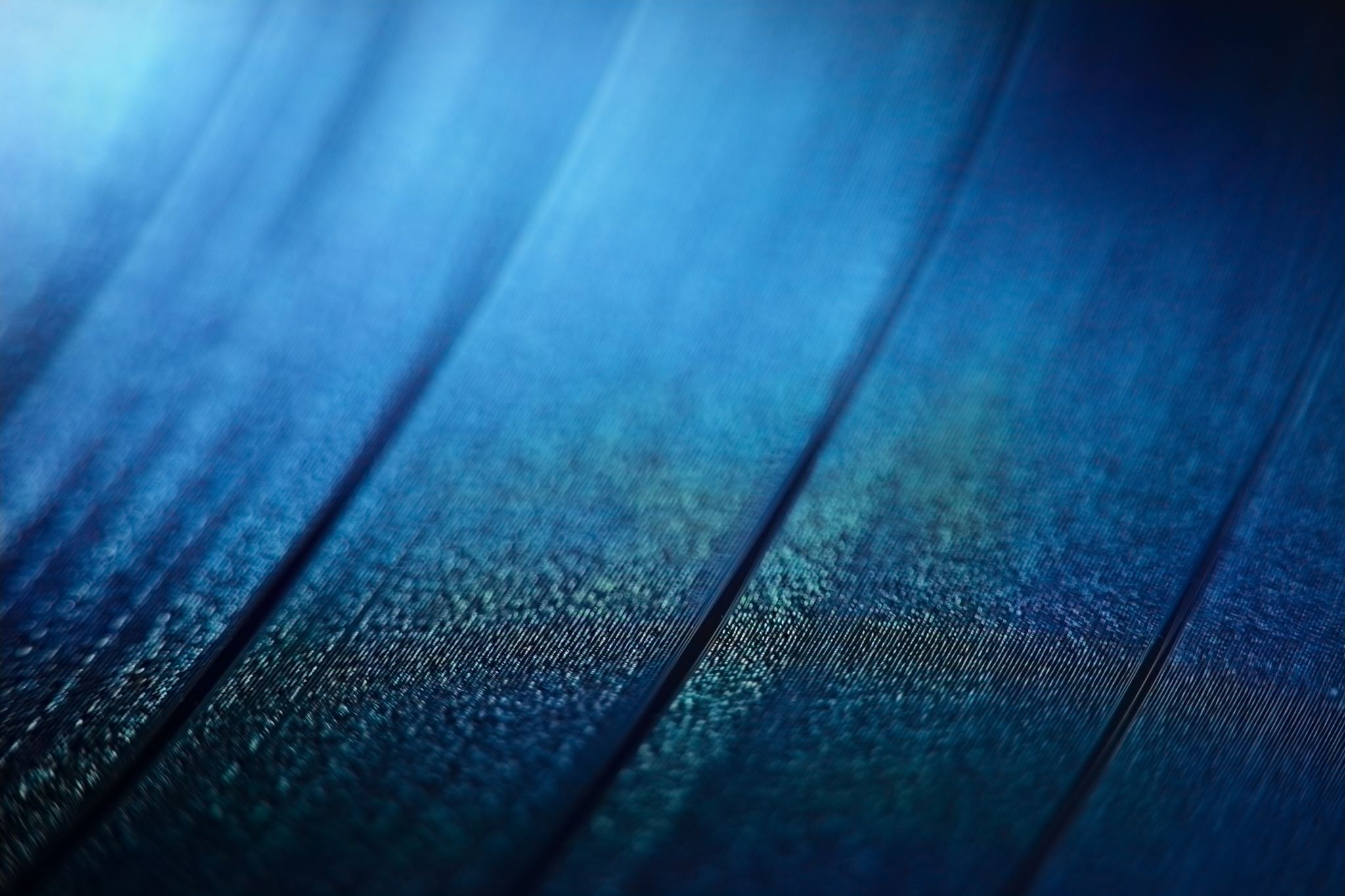 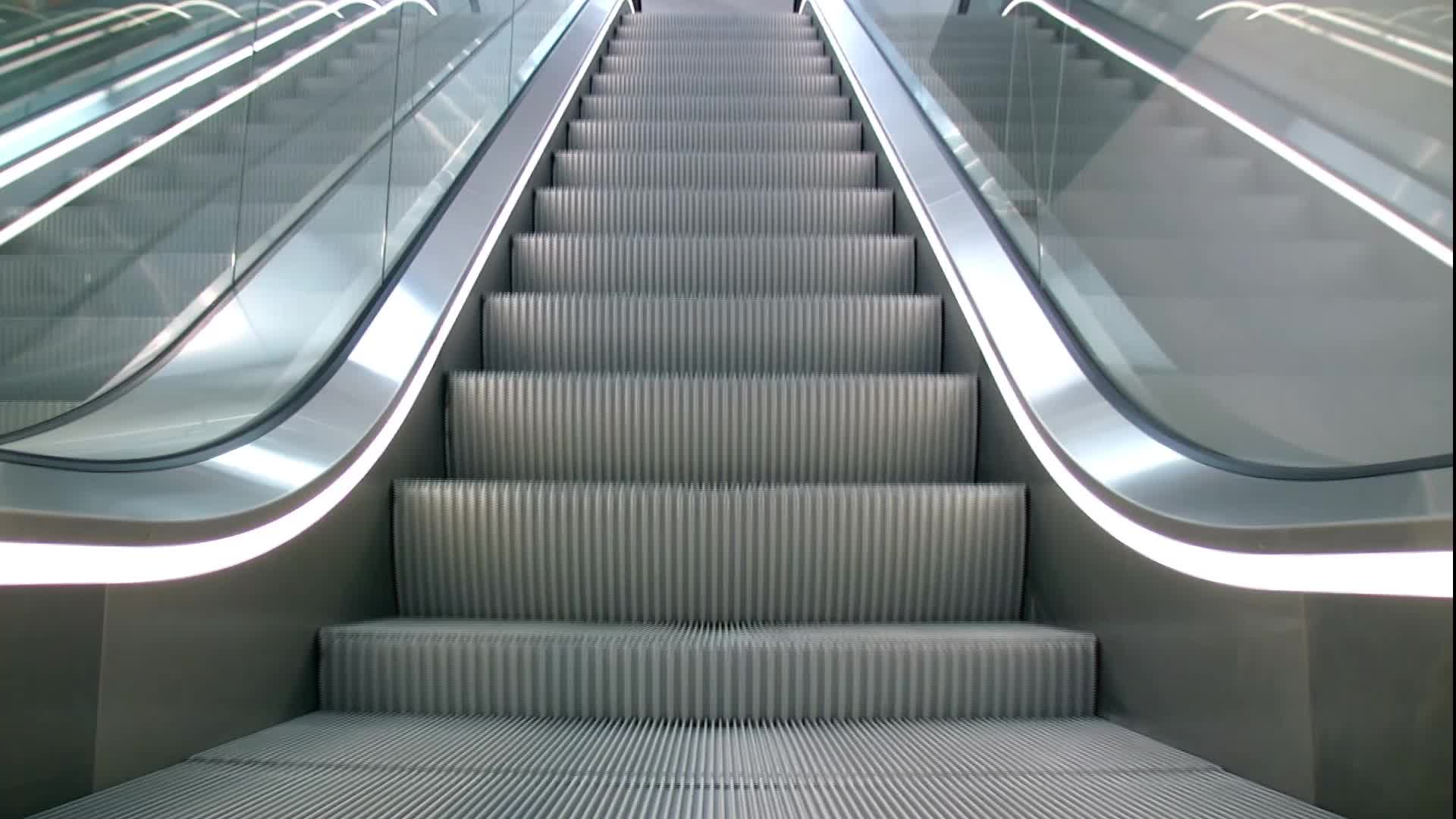 Udogodnienia w zakresie infrastruktury i wyposażenia
Dla osób z niepełnosprawnością ruchu –zapewnienie wolnych od barier poziome i pionowe przestrzeni komunikacyjnych oraz zastosowanie rozwiązań architektonicznych, środków technicznych oraz urządzeń, które umożliwiają dostęp do wszystkich pomieszczeń, z wyłączeniem technicznych. 
Zapewnienie dostępności szlaków komunikacyjnych m.in. poprzez szerokie korytarze, windę, podnośnik oraz przystosowane toalety. 

Dostosowania dla osób niewidomych i słabowidzących – zastosowanie sygnalizacji dźwiękowej w windach, oraz opisów brajlowskich. 
Dostosowania dla osób głuchych lub/i słabo słyszących –wyposażenie auli  w urządzenia wspomagające słyszenie (tj. pętle indukcyjną certyfikowaną przez Polską Fundacje Osób Słabosłyszących). Umieszczenie w budynku komunikatów i oznaczeń tekstowych (np. w budynku jest system DS. na którym wyświetlane być mogą komunikaty). Zapewnienie odpowiedniego oświetlenie, co umożliwia czytanie z ruchu ust. Możliwość komunikacji w języku migowym.
Inne udogodnienia architektoniczne
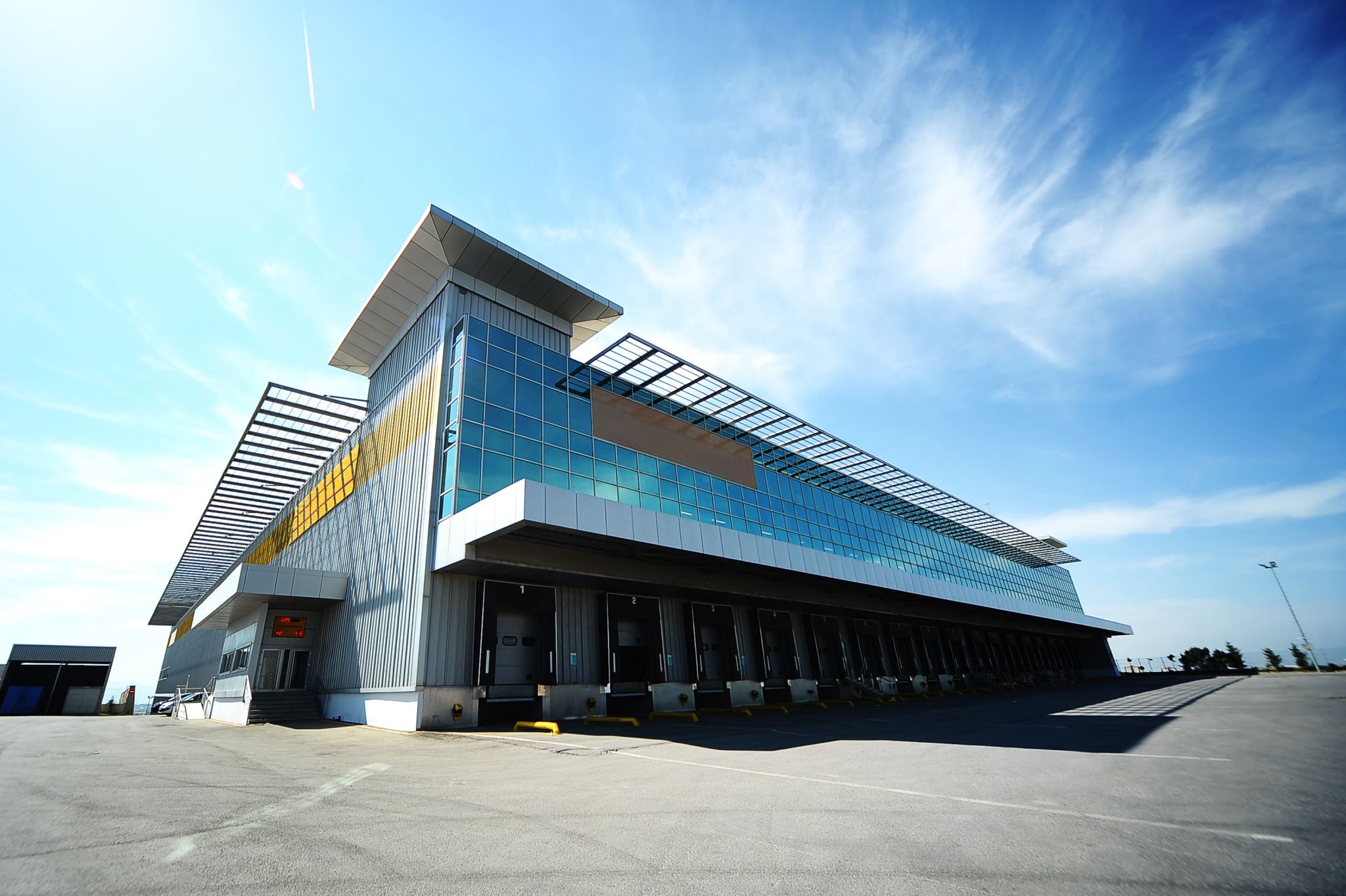 Drzwi do pomieszczeń — ergonomia drzwi na uczelni jest dwojaka. Na pochwałę zasługują szerokie, komfortowe wejścia do aul, rozmieszczone po dwa na różnych poziomach tego pomieszczenia. Takie rozwiązanie umożliwia swobodny przepływ wielu osób jednocześnie, a dla studentów poruszających się na wózku inwalidzkim to bardzo duże udogodnienie. 
Podłogi w aulach — aule wyłożone są gumolitem, który zapewnia antypoślizgową powierzchnię, dodatkowo łatwą w aspekcie utrzymania czystości. W momencie, gdy student posługujący się wózkiem inwalidzkim przebywa na sali nie ma problemów z nieodpowiednim podłożem.
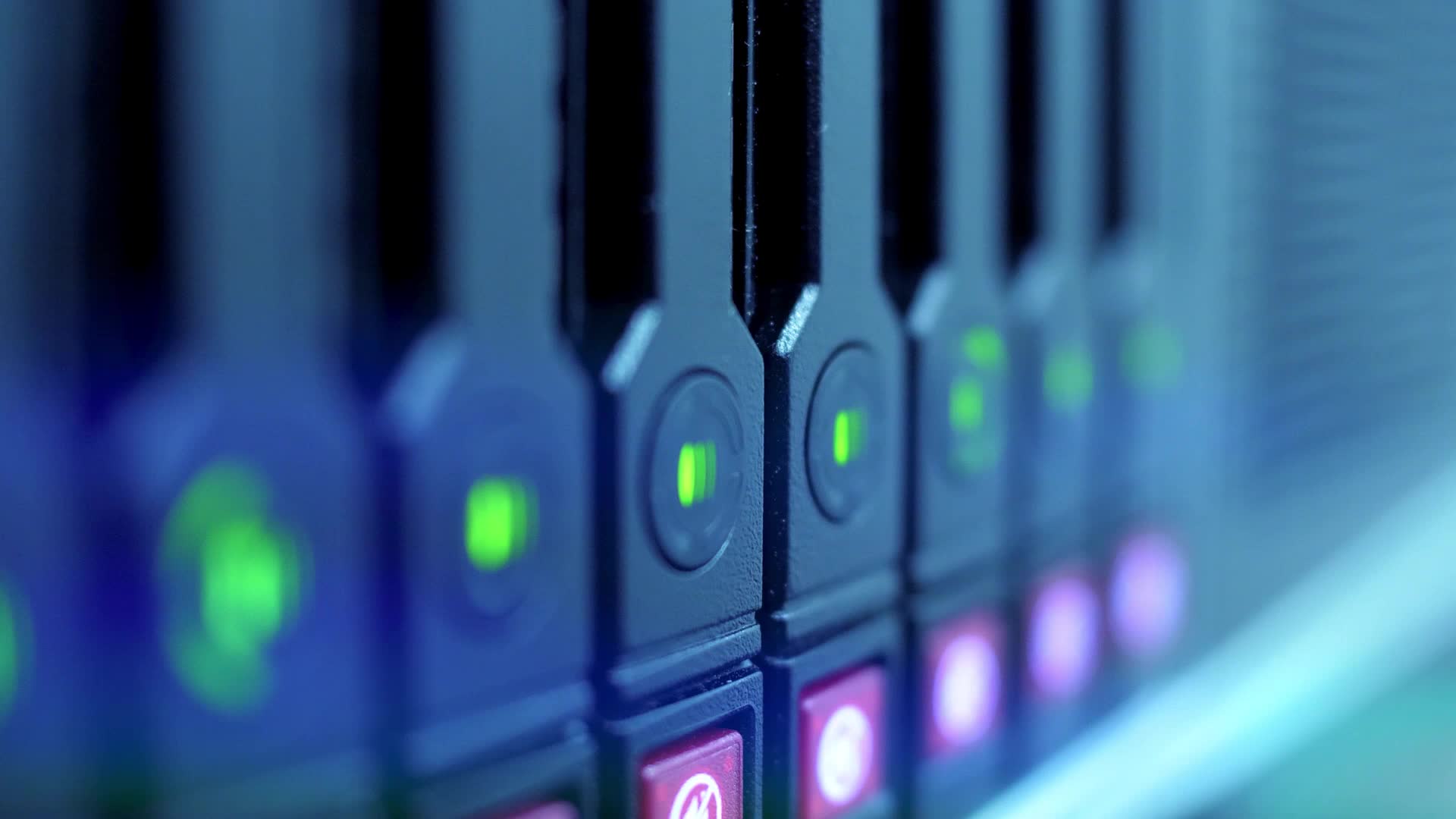 Dostępność narzędzi wspierających naukę
Komputery wyposażone w: 
1. Syntezy mowy - mechaniczna zamiana tekstu napisanego za pomocą znaków na komunikat w postaci dźwiękowej 
2. Czytniki ekranu - program odczytujący całą zawartość ekranu komputera
 3. Linijki brajlowskie – po podłączeniu do komputera pokazuje w alfabecie Brajla treści, które znajdują się na ekranie monitora 
4. Odpowiednio dostosowane urządzenia peryferyjne np. klawiatura z większymi klawiszami, klawiatura dotykowa na której możliwe jest pisanie ustami, myszy nagłowne, pozwalające na obsługę komputera wyłącznie za pomocą ruchów głowy czy też urządzenia śledzące ruch gałek ocznych, które przeznaczone są dla osób całkowicie sparaliżowanych 
5. System, umożliwiający interakcje z komputerem wyłącznie za pomocą głosu
Dostępność dotycząca kształcenia
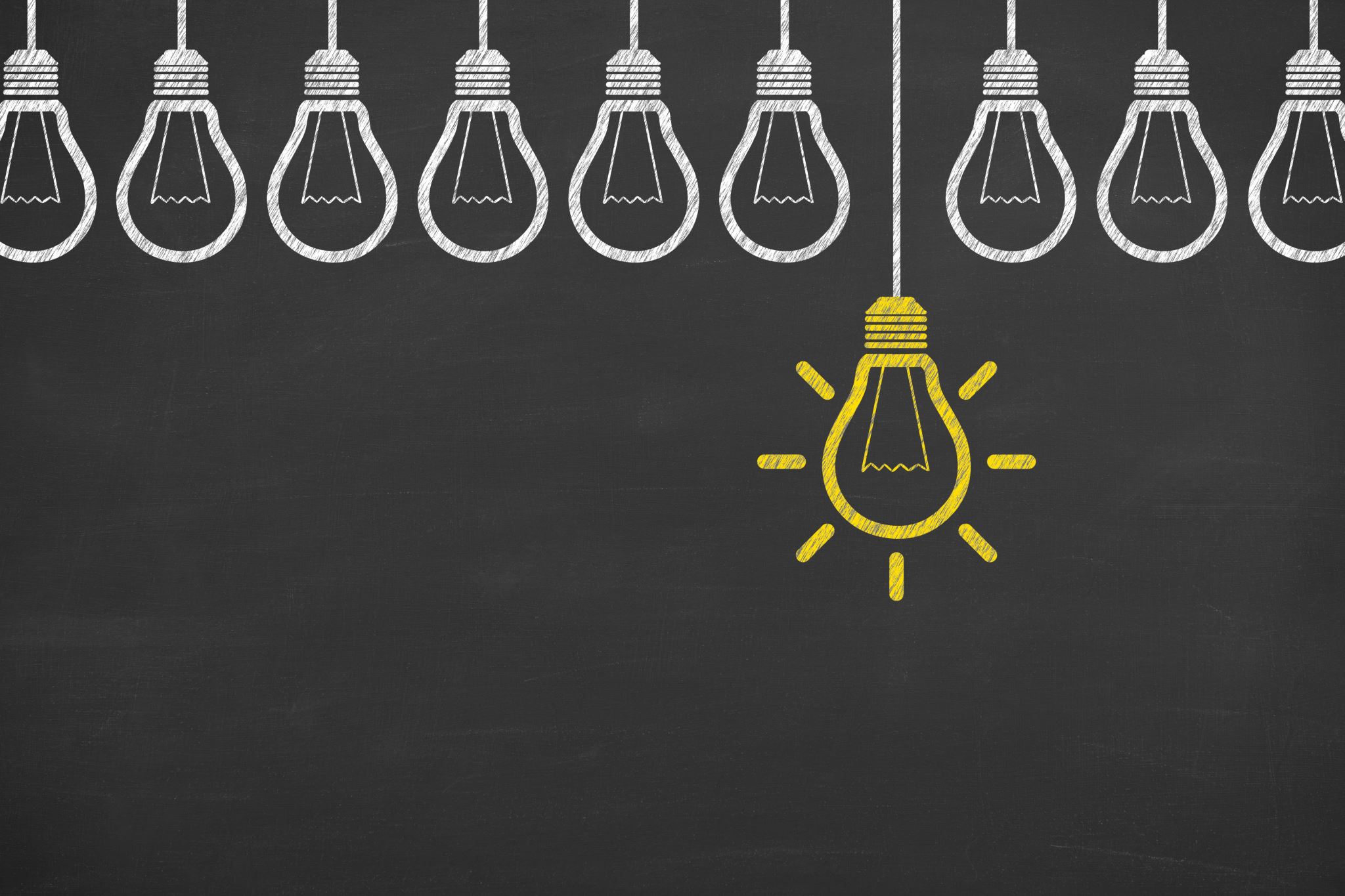 Asystent studenta ze specjalnymi potrzebami kształcenia - indywidualne wsparcie. 
Dostępność dziekanatu uczelni. 
Wykłady on-line. 
Multimedialne narzędzia i treści edukacyjne – poprzez platformy edukacyjne.
 Odpowiednie przygotowanie nauczycieli oraz kadry zarządzającej uczelni a także stworzenie odpowiadającego na potrzeby edukacji włączającej systemu ich wspomagania tak, aby umożliwić efektywne kształcenie dla wszystkich.
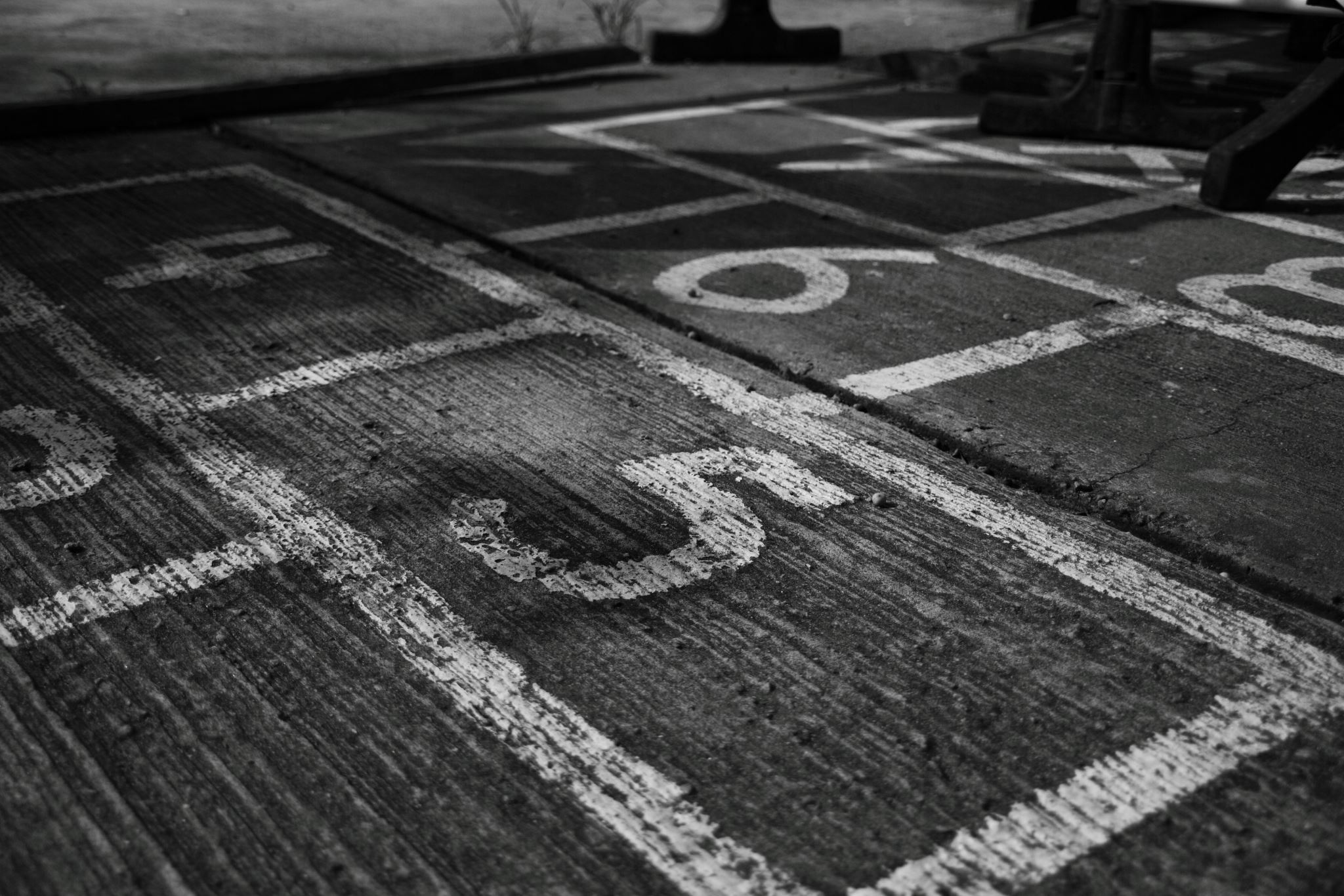 Dostosowania wspólne, tj. przydatne dla osób o różnym rodzaju szczególnych potrzeb, w tym niepełnosprawności
parking zewnętrzny, gdzie znajdują się dwa oznakowane miejsca parkingowe dla osób z niepełnosprawnościami;
miejsca do odpoczynku, poręcze przy schodach oraz krzesła i ławki, z podłokietnikami;
zapewnienie informacji na temat rozkładu pomieszczeń;
w salach zajęciowych nie wyznaczać specjalnych miejsc dla studentów z niepełnosprawnościami, aby uniknąć stygmatyzacji;
dostępna apteczka, oraz automatyczny defibrylator zewnętrzny AED ;
zapewnienie wstępu osobie korzystającej z psa asystującego; 
-    zapewnienie osobom ze szczególnymi potrzebami możliwość ewakuacji (w przypadku wystąpienia zagrożenia w obiekcie osoby niepełnosprawne są ewakuowane w pierwszej kolejności).
Udogodnienia związane z procesem kształcenia
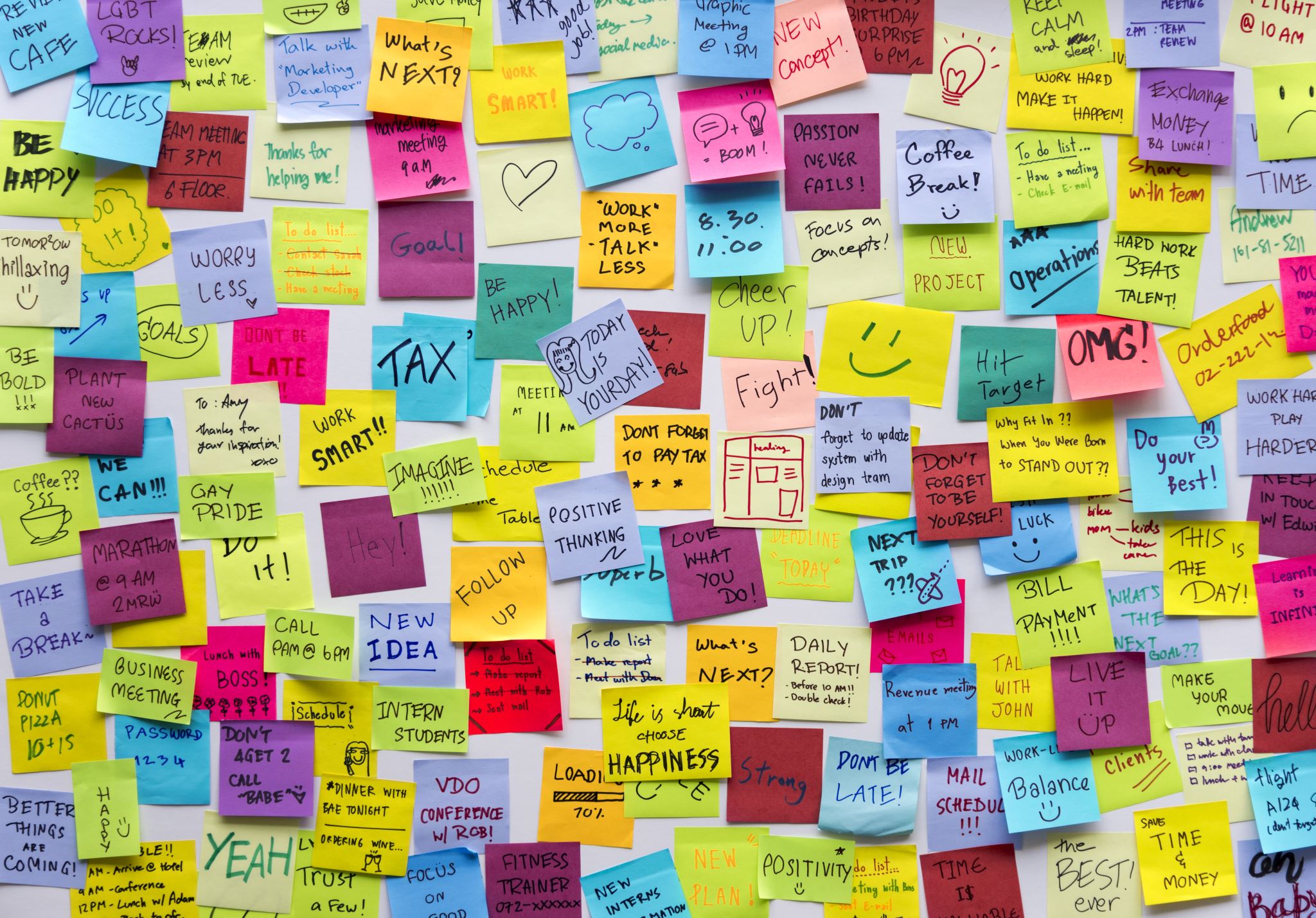 Społeczna kontrola dostępności
Ankiety studentów – Studenci jednostki cyklicznie oceniają infrastrukturę, wykorzystywaną w procesie dydaktycznym

Projekty studenckie 

Zgłoszenie bariery - Każda osoba, w tym również student ma prawo poinformować o barierach w dostępności np. architektonicznej

Wniosek o zapewnienie dostępności - Osoba ze szczególnymi potrzebami lub jej przedstawiciel/ka ustawowy/a, po wykazaniu interesu faktycznego ma prawo złożyć wniosek o zapewnienie dostępności architektonicznej lub/i informacyjno-komunikacyjnej
Możliwość wnoszenia skarg i wniosków na zasadach ogólnych
Skarga na brak dostępności
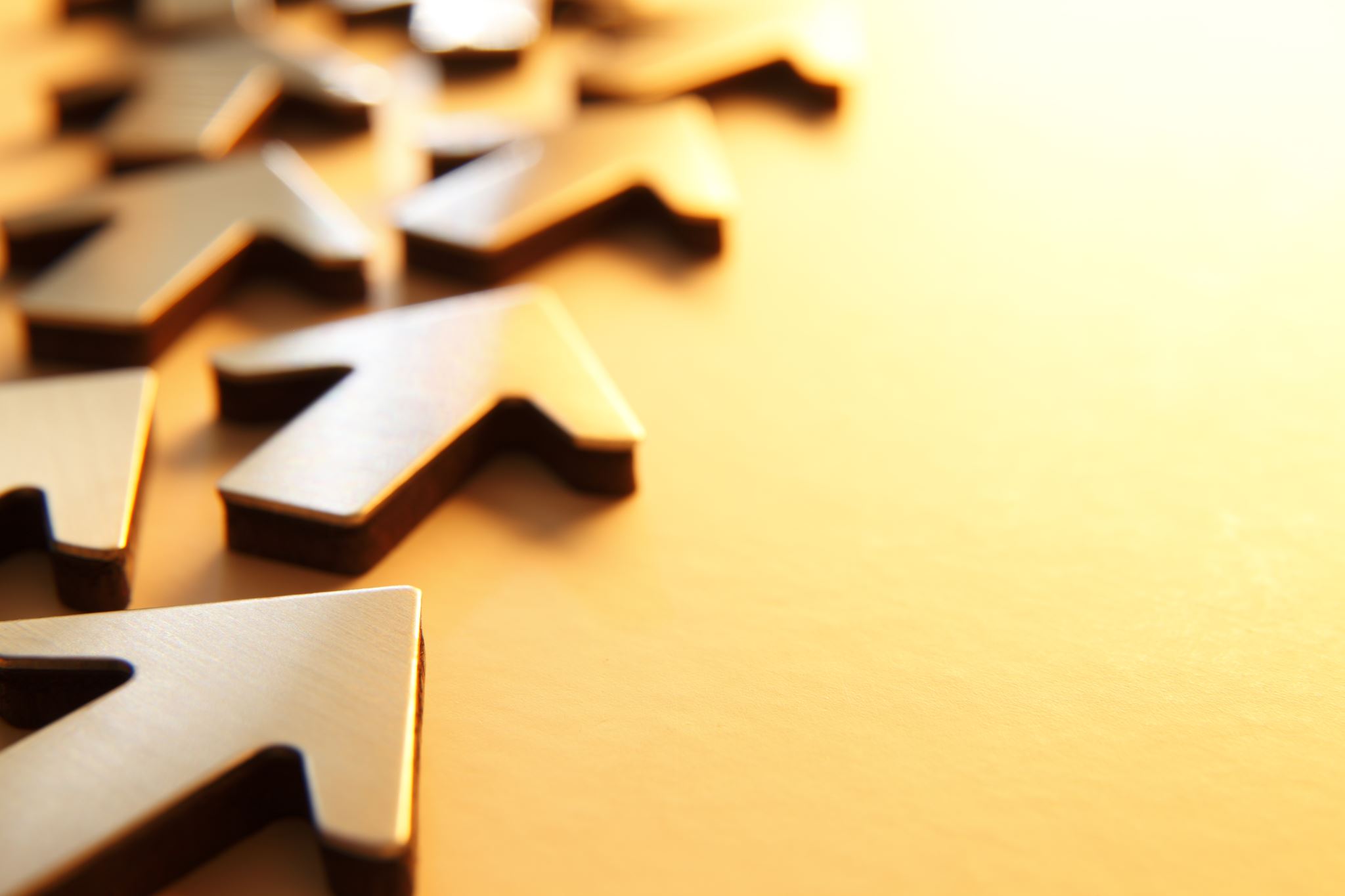 Jest to narzędzie, które może pomóc w identyfikowaniu problemów i wywieraniu presji na odpowiednie instytucje i organizacje w celu wprowadzenia niezbędnych zmian i poprawy dostępności dla wszystkich osób.
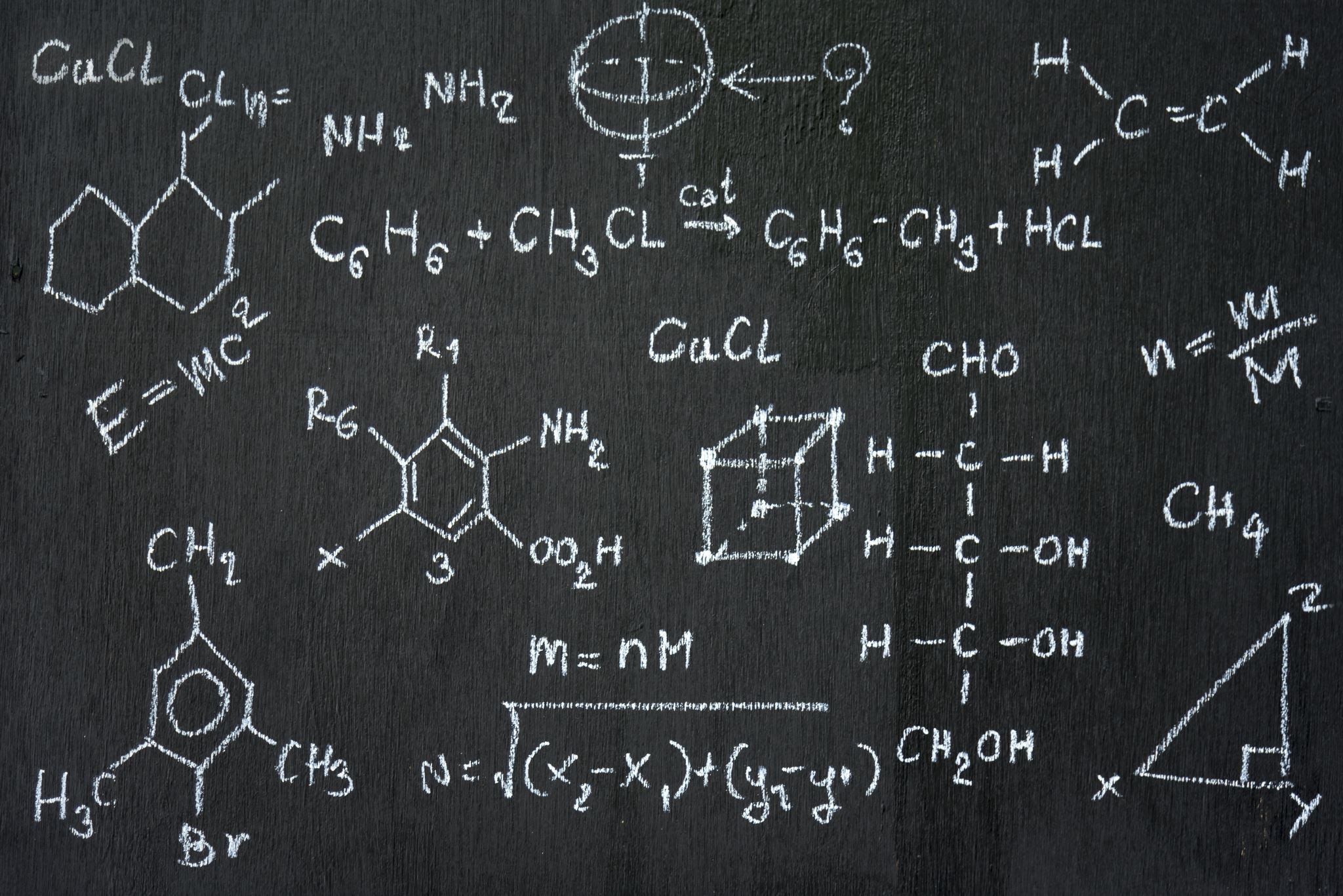 Dostosowanie procesu dydaktycznego i szkolenia
Studenci ze szczególnymi potrzebami, w tym z niepełnosprawnościami, mają możliwość skorzystania z różnych form wsparcia w ramach dostosowania procesu dydaktycznego do indywidualnych potrzeb. 
Studenci: 
z niepełnosprawnościami; 
przewlekle chorujący; 
u których nagła choroba lub wypadek skutkują czasową niezdolnością do pełnego uczestnictwa w zajęciach; 
ze specyficznymi trudnościami w uczeniu się i funkcjonowaniu 
– mogą wnioskować o przyznanie dostosowania na podstawie przedstawionej dokumentacji specjalistycznej (aktualnego orzeczenia o stopniu niepełnosprawności, zaświadczenia lekarskiego, dokumentu z poradni psychologiczno-pedagogicznej). Każdy przypadek osoby ubiegającej się̨ o przyznanie adaptacji rozpatrywany jest indywidualnie, zgodnie z ideą wyrównywania szans edukacyjnych oraz racjonalnego dostosowania do potrzeb wynikających z niepełnosprawności lub choroby przewlekłej.
  Dostosowania mogą̨ dotyczyć w szczególności formy egzaminów, toku kształcenia, jak i środowiska fizycznego, w którym mają miejsce zajęcia dydaktyczne oraz badania naukowe.
Typowe formy dostosowania
Wsparcie asystenta dydaktycznego
Centrum Informacji Naukowej i Biblioteka Akademicka jako forma wsparcia dydaktycznego –propozycja rozwiązania
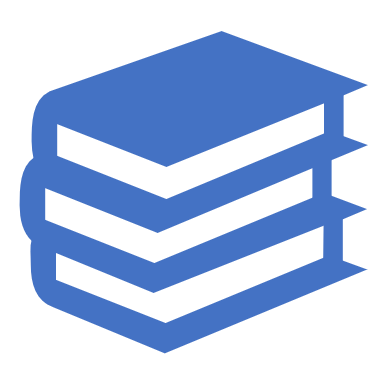 Na dostępność dydaktyczną wpływa jest umożliwienie studentom korzystania z zasobów Centrum Informacji Naukowej i Biblioteki Akademickiej. 
Wspomniane Centrum wyposażone jest w obszerny zbiór zasobów wspomagający proces edukacyjny studentów wydziału. "CINIBA" oprócz typowej funkcji biblioteki uniwersyteckiej, pełni także rolę miejsca konferencji naukowych i spotkań stanowiących okazję do poszerzania swojej wiedzy w zakresie interesującym dla studentów wydziału.
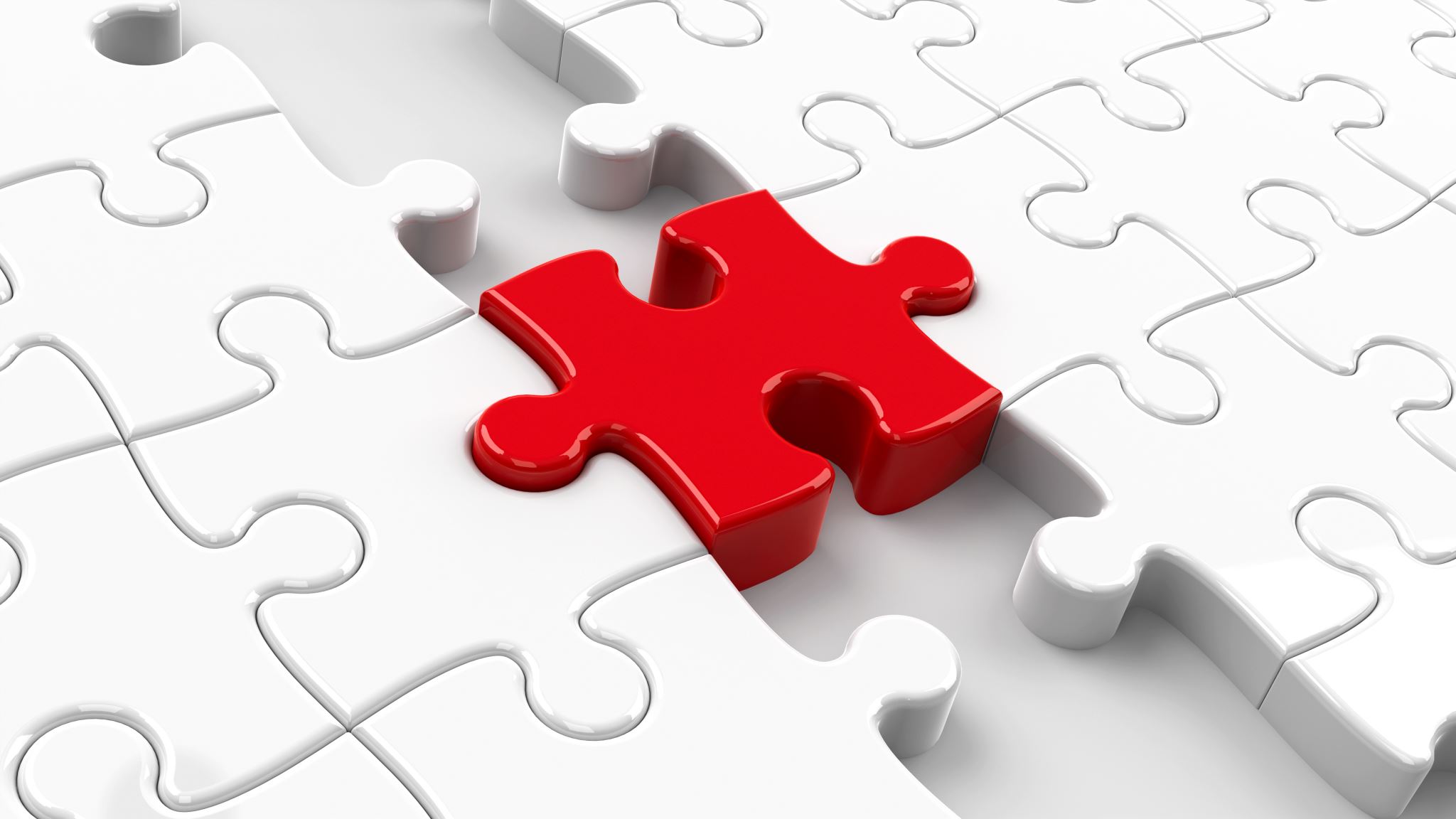 Jego celem jest wyrównanie szans studentów ze specjalnymi potrzebami edukacyjnymi w pełnym dostępie do oferty edukacyjnej Uniwersytetu.

Rozwiązania związane z IDS uwzględniające aktualne możliwości i potrzeby osób studiujących nie mogą powodować zmniejszania wymagań merytorycznych.

Indywidulane Dostosowanie Studiów jest prawem każdej osoby z studiującej ze specjalnymi (szczególnymi) potrzebami edukacyjnymi. 

IDS jest racjonalnym dostosowaniem  rozumianym jako wszelkie zmiany w procesie studiowania lub w środowisku uczelni, które są niezbędne, aby umożliwić osobie studiującej ze specjalnymi (szczególnymi) potrzebami edukacyjnymi wykonywanie swoich obowiązków wynikających z bycia osobą studiującą oraz pełną partycypację w życiu wspólnoty akademickiej.
Indywidulane Dostosowanie Studiów
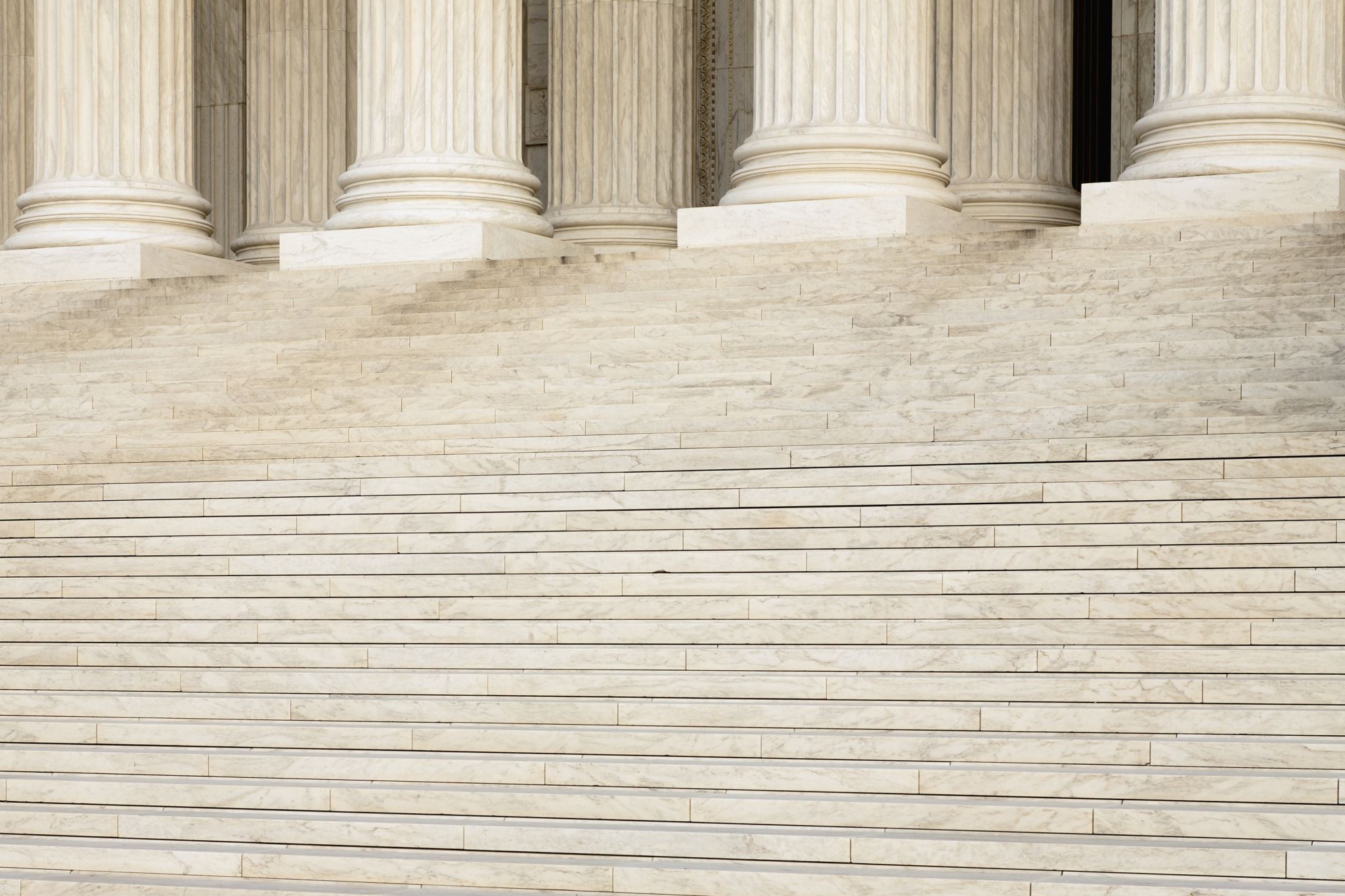 Podstawa IDS
IDS przyznaje się na mocy aktualnego orzeczenia o stopniu niepełnosprawności, innego równoważnego dokumentu lub zaświadczenie od psychologa COS.
Koordynator IDS
Postępowanie opiniujące
Okres ważności
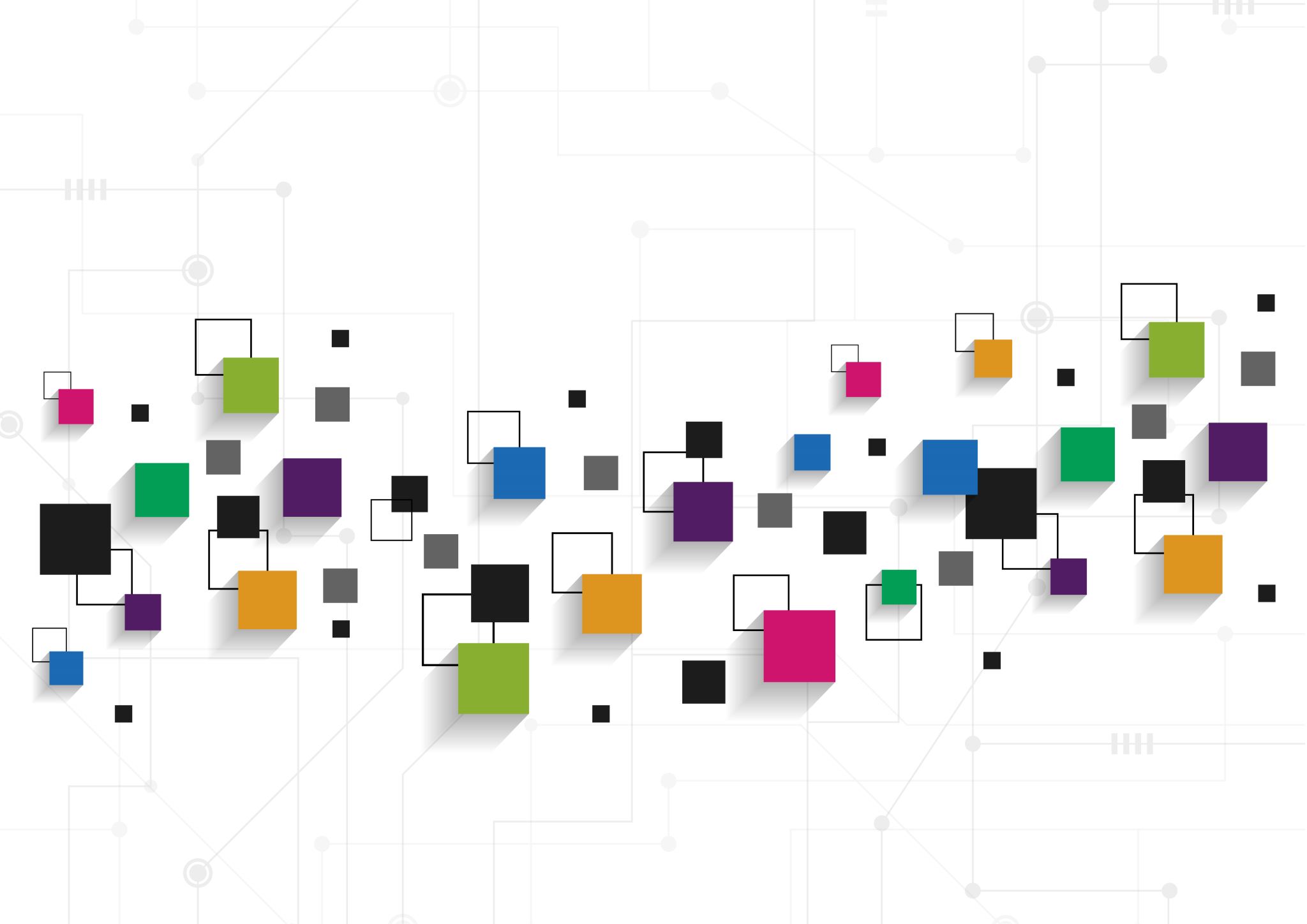 Dostępność strony internetowej
Dostępność cyfrowa stron internetowych i aplikacji mobilnych.
 Dostępność ta polega na takim zbudowaniu strony internetowej by umożliwić osobom głuchoniemym czy z problemami wzrokowymi na bezproblemowe poruszanie się po niej.
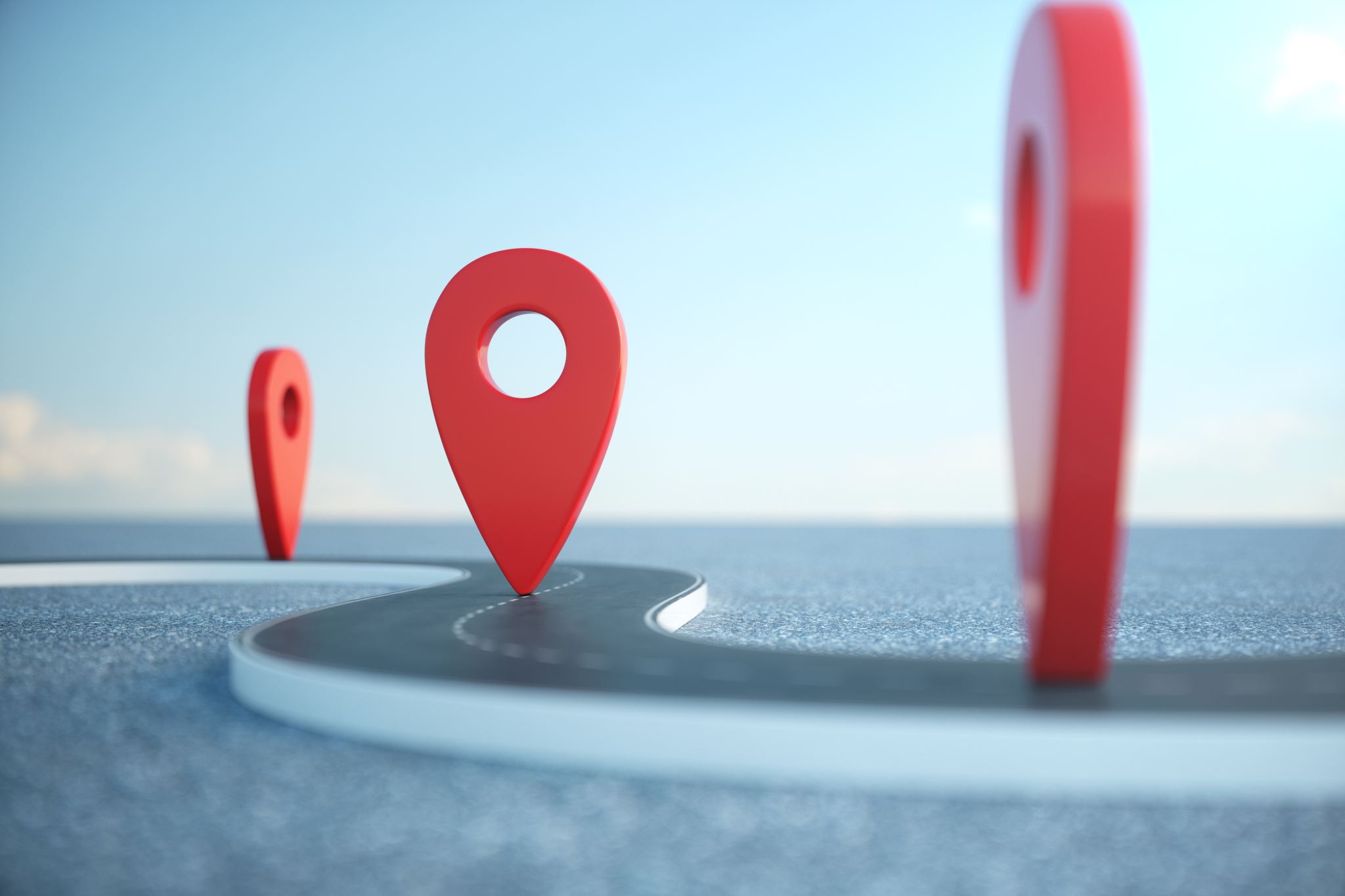 Przydatne linki
Zrozumiałość tekstu -> https://jasnopis.pl/aplikacja

Sprawdzanie kontrastu - https://webaim.org/resources/contrastchecker/ 

 Sprawdzanie poprawności stron www - > https://wave.webaim.org
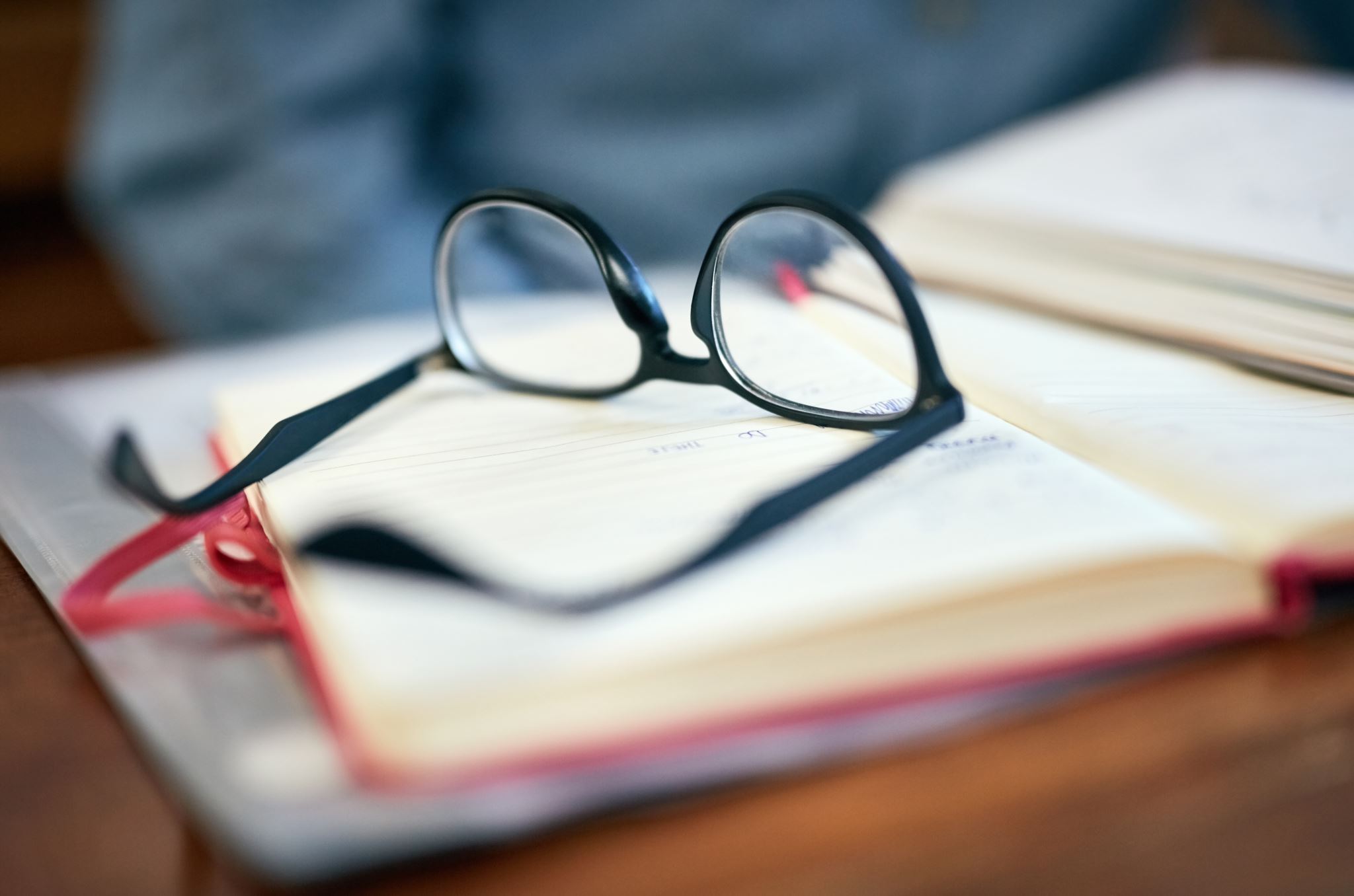 Uzupełnienie systemu dostosowania szkoleniami dla studentów i nauczycieli
Członkowie społeczności powinni być uprawnieni do udziału w szkoleniach i spotkaniach indywidualnych dotyczących między innymi: 
świadomości niepełnosprawności, umiejętności w zakresie bezpośredniego kontaktu z osobami z niepełnosprawnościami oraz rozwiązań obowiązujących w Uniwersytecie
pracy i prowadzenia zajęć z uwzględnieniem potrzeb osób z różnymi rodzajami niepełnosprawności (np. wzrokowej, słuchowej, zaburzeń psychicznych, ze spektrum autyzmu); 
adaptowania materiałów dydaktycznych do potrzeb osób z niepełnosprawnością wzrokową;
wykorzystywania aplikacji komputerowych do potrzeb osób z niepełnosprawnościami;
narzędzi i rozwiązań wspierających osoby ze specyficznymi trudnościami w uczeniu się;
dostępności architektonicznej dla osób ze szczególnymi potrzebami;
ewakuacji osób z niepełnosprawnościami.
„Dostępni” specjaliści:
Dobre praktyki w kontaktach ze studentem z niepełnosprawnością
Polecana literatura
P. Kubicki, Polityka publiczna wobec osób z niepełnosprawnościami, Warszawa 2017 

A. Sobolewska, B. Wilk, Zapewnienie i finansowanie dostępności. Praktyczny poradnik dla sektora publicznego, Warszawa 2021  

G. Szpor, K. Czaplicki (red.) Ustawa o zapewnieniu dostępności cyfrowej stron internetowych i aplikacji mobilnych podmiotów publicznych, Warszawa 2019 

P. Polański (red.) Ustawa o zapewnieniu dostępności cyfrowej stron internetowych i aplikacji mobilnych podmiotów publicznych, Warszawa 2021